Bài
Luyện tập
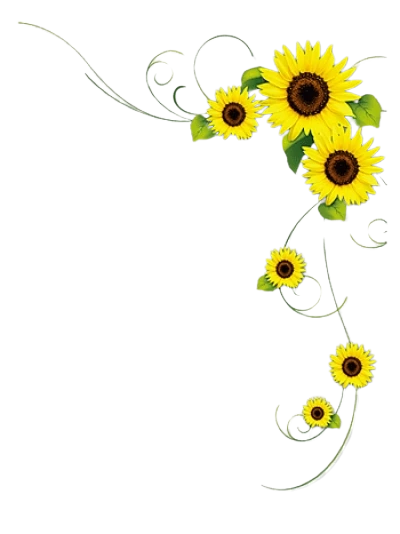 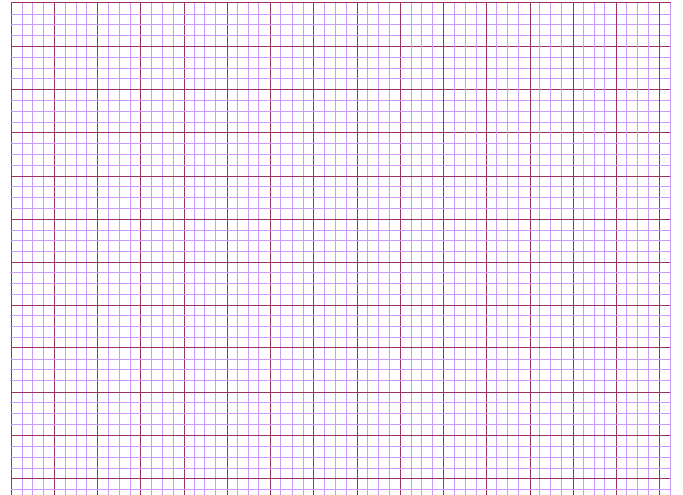 Thứ năm ngày 16 tháng 10 năm 2021
Toán
Luyện tập
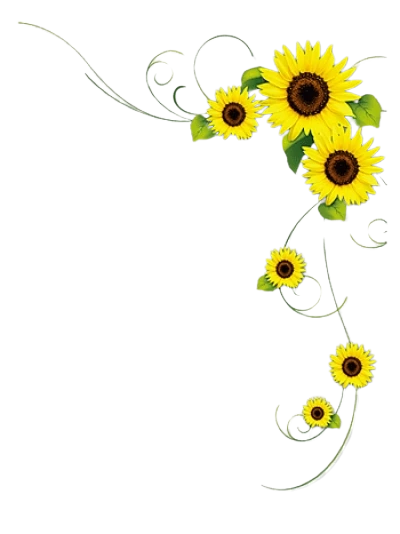 KHỞI ĐỘNG
VÒNG QUAY KÌ DIỆU
18 - 9
11 - 2
17 - 9
11 - 3
17 - 8
16 - 9
11 - 4
16 - 8
11 - 5
16 - 7
15 - 9
11 - 6
15 - 8
11 - 7
11 - 8
15 - 7
15 - 6
11 - 9
12 - 3
14 - 9
12 - 4
14 - 8
14 - 7
12 - 5
12 - 6
14 - 6
12 - 7
14 - 5
12 - 8
13 - 9
13 - 8
13 - 4
12 - 9
13 - 6
13 - 7
13 - 5
LUYỆN TẬP THỰC HÀNH
1
Tính  nhẩm:
5 + 7 =
12 – 5 =
12 – 7 =
8 + 3 =
    11 – 8 =
    11 – 3 =
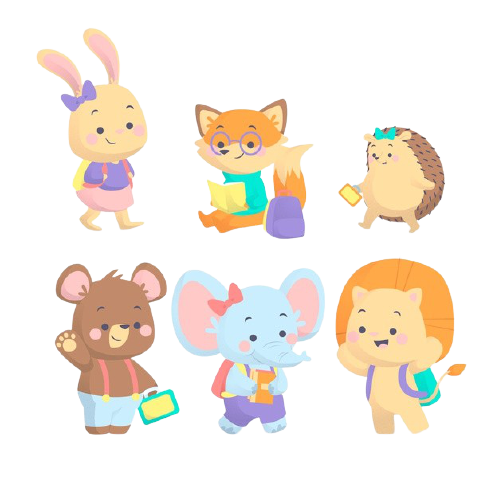 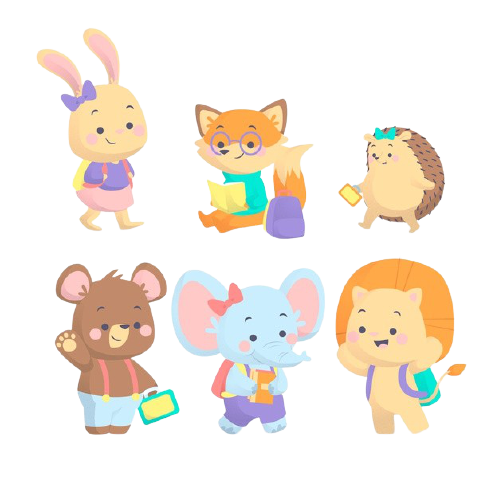 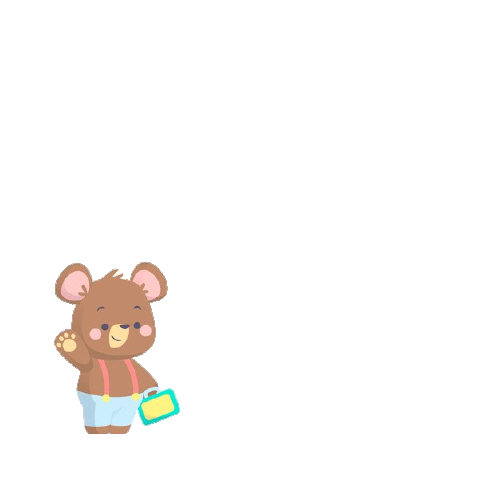 3 + 9 =
12 – 3 =
12 – 9 =
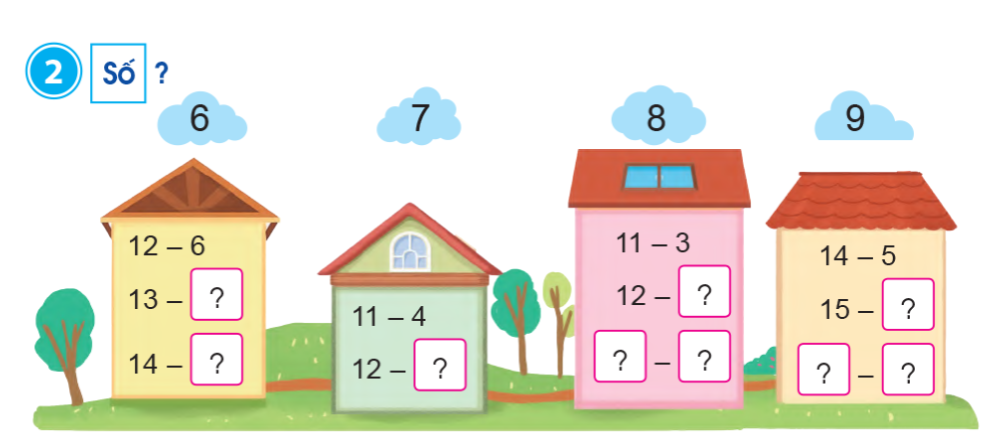 3
a) Chọn kết quả đúng cho mỗi phép tính:
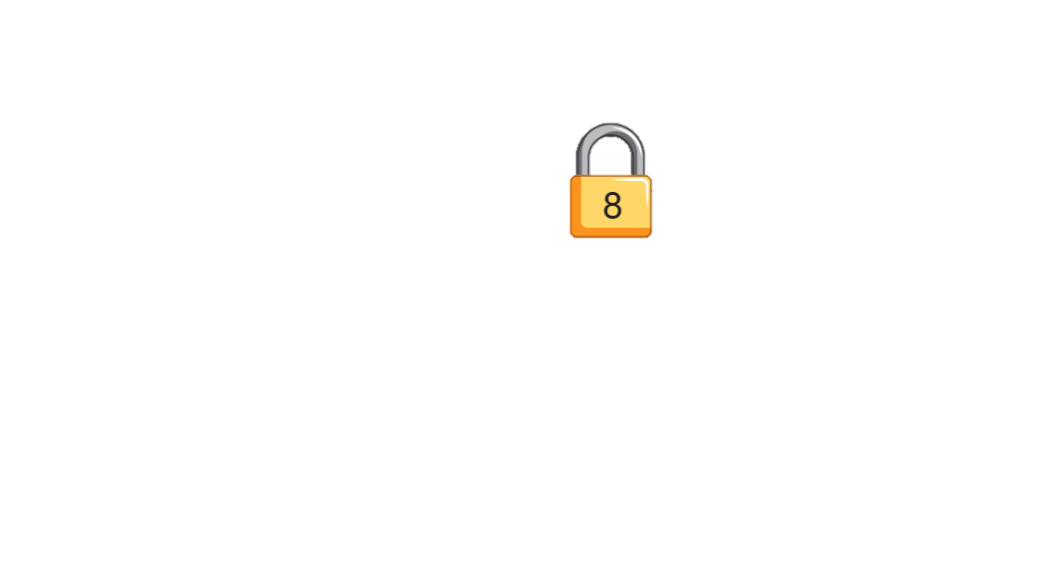 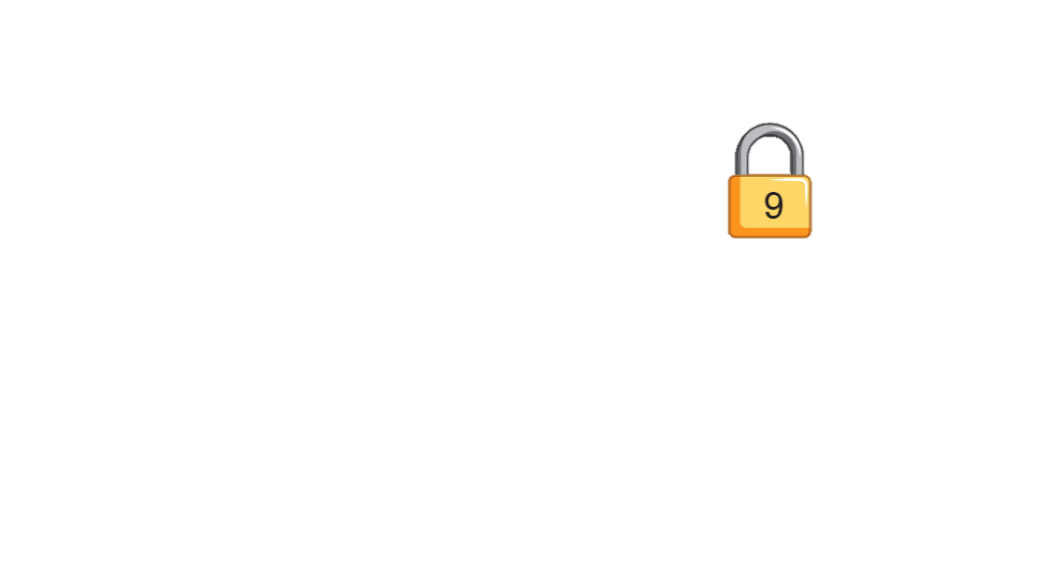 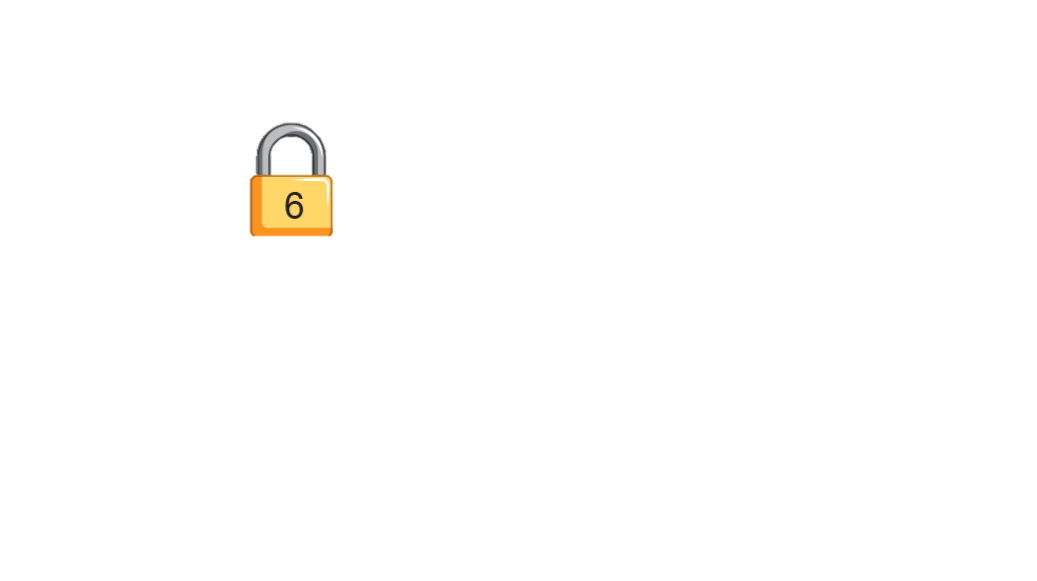 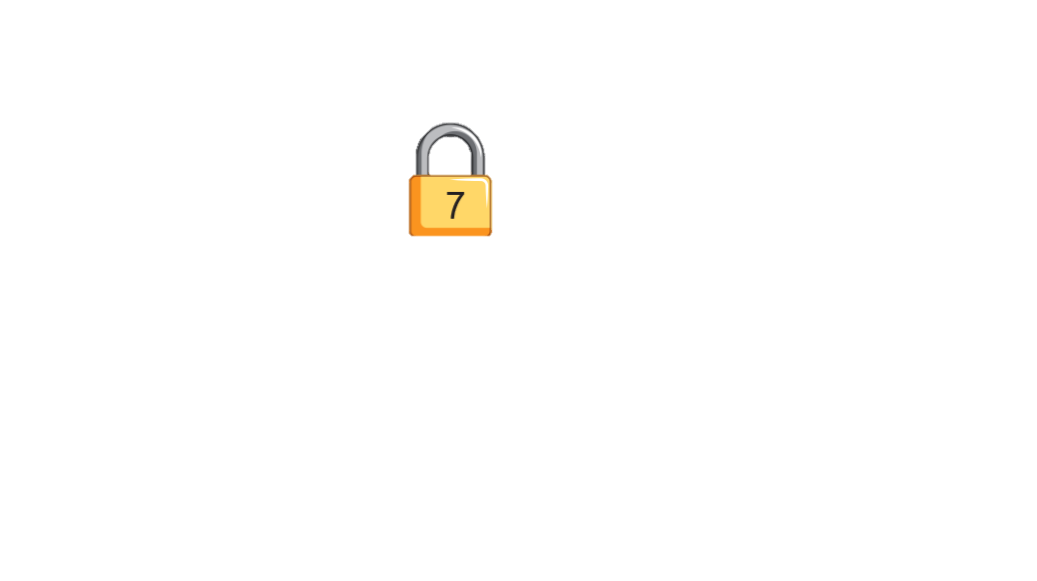 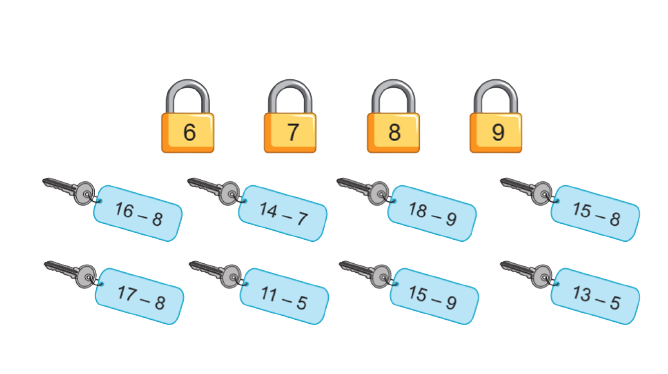 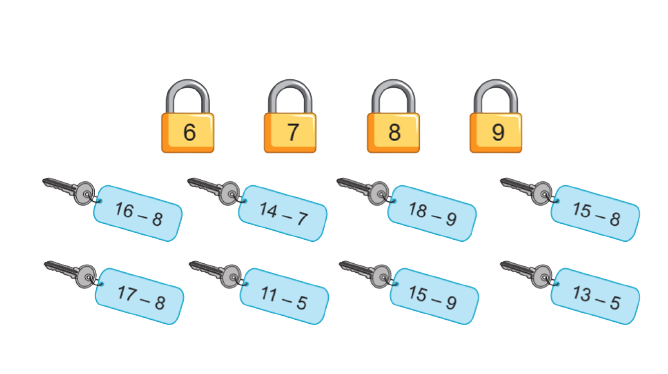 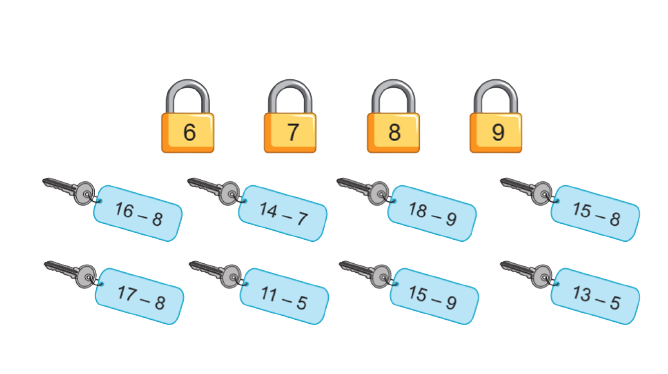 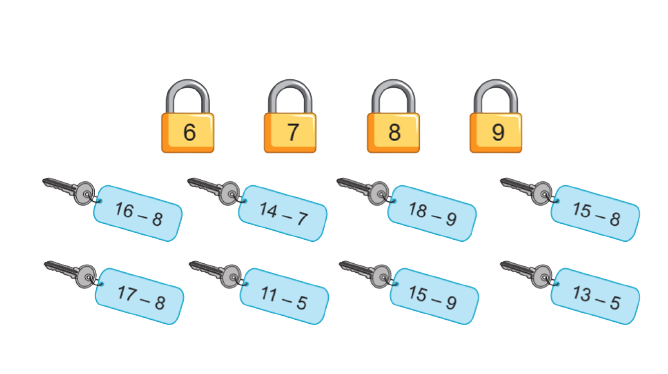 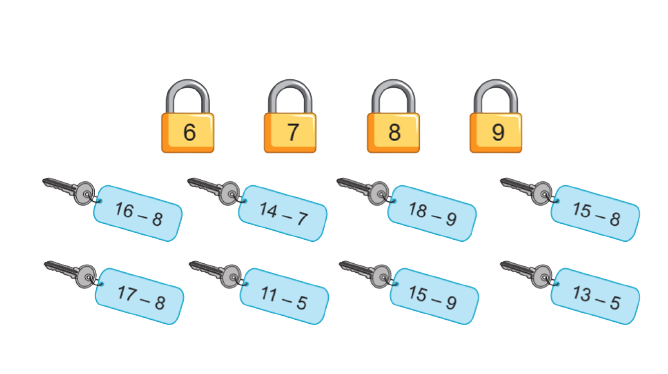 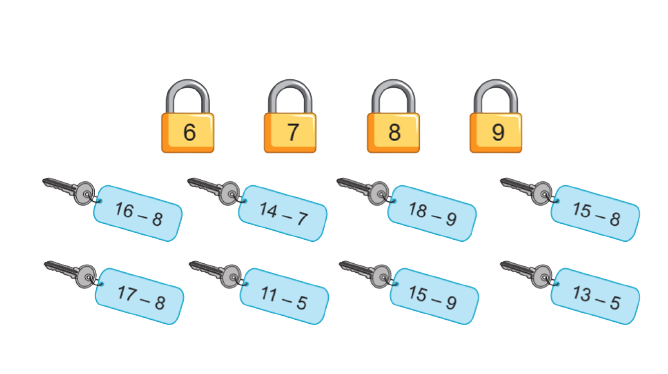 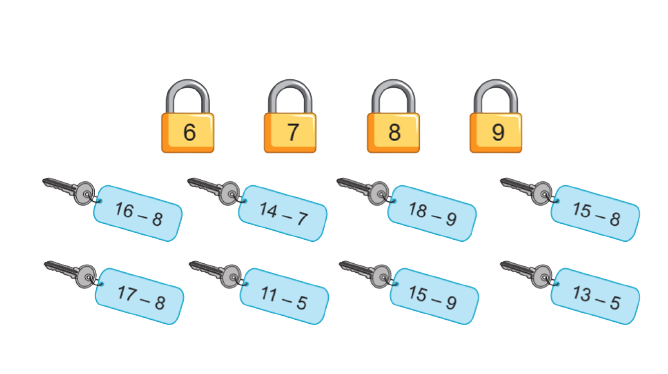 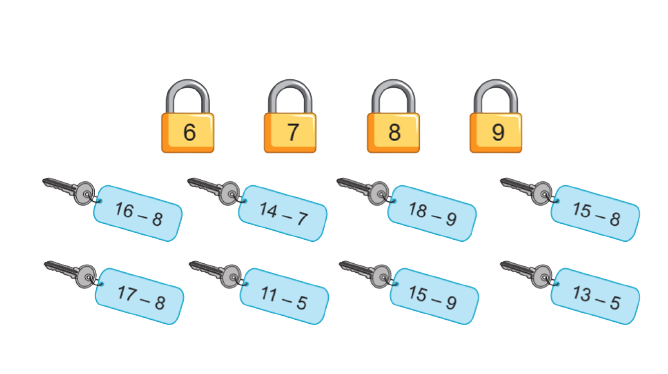 3
b) Tính:
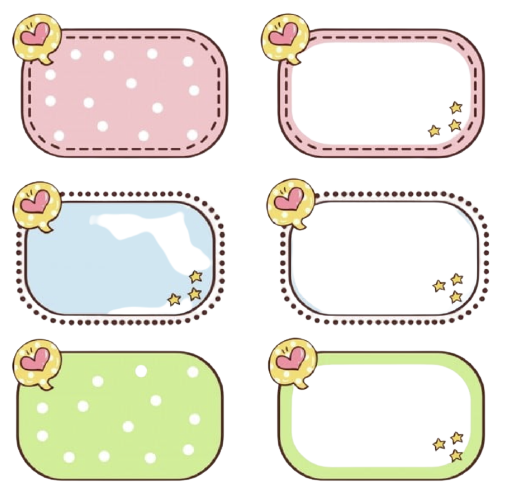 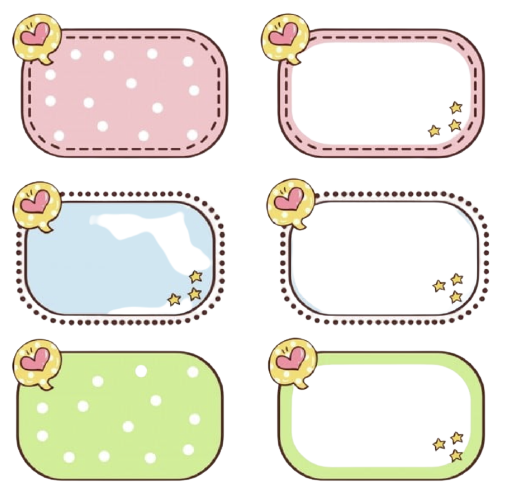 17 – 2 – 6 =
  14 – 7 – 5 =
11 – 3 – 1 =
    15 – 4 – 2 =
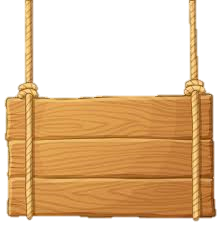 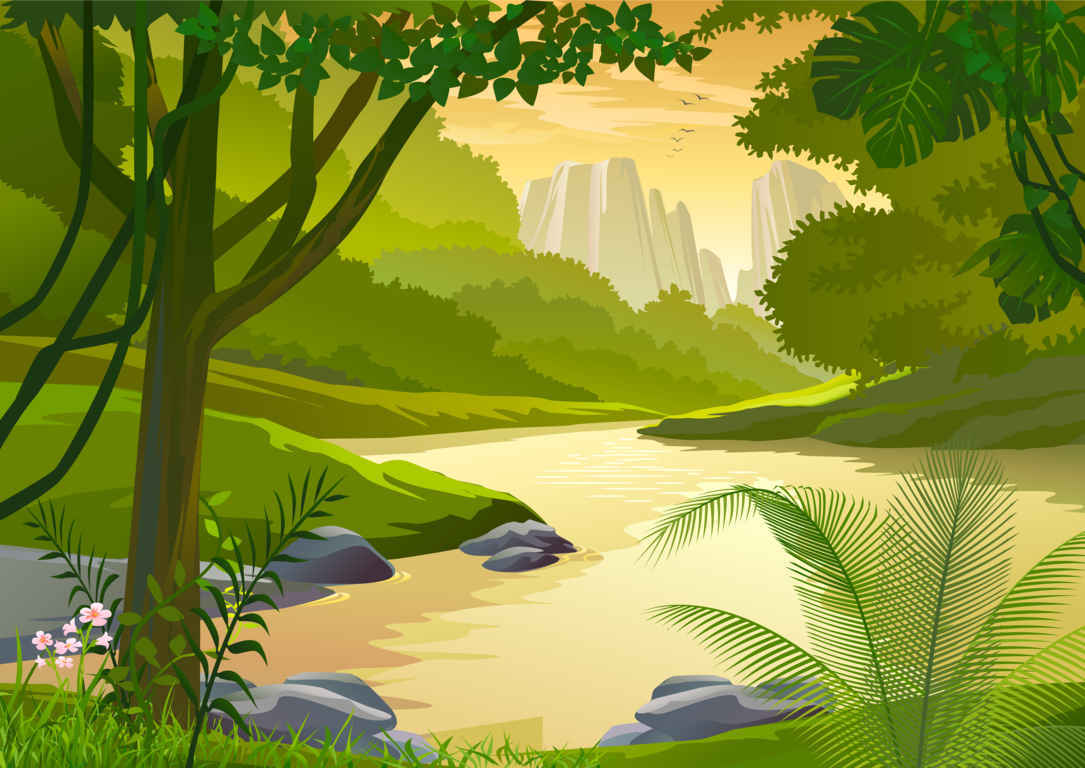 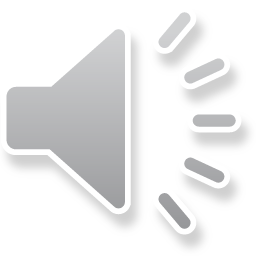 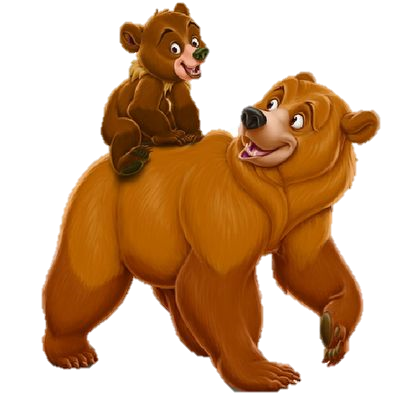 GIẢI CỨU
RỪNG XANH
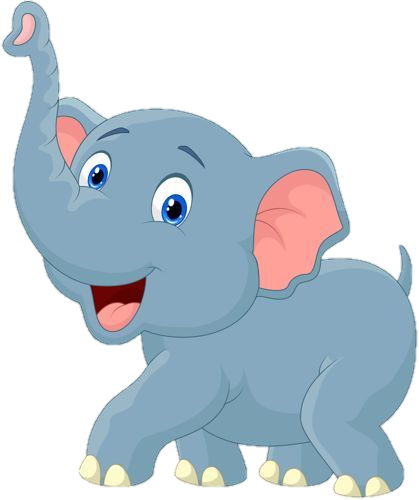 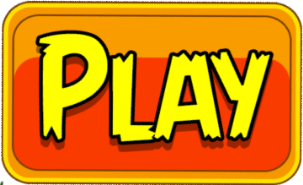 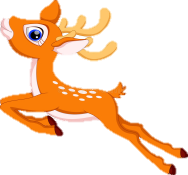 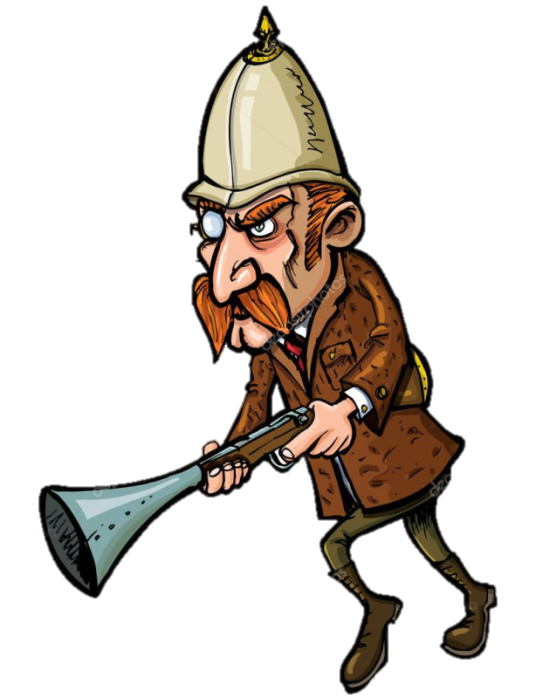 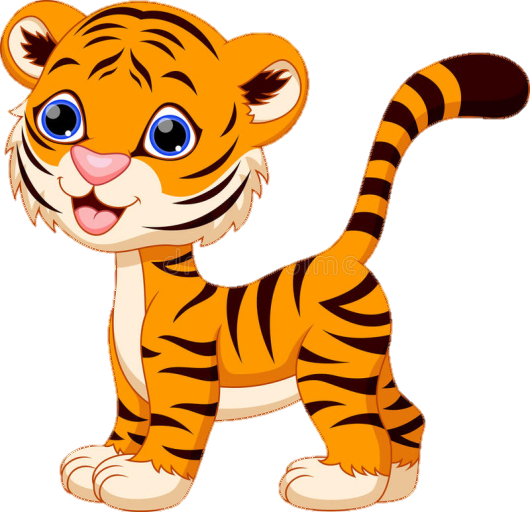 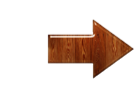 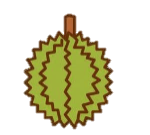 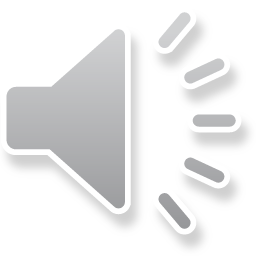 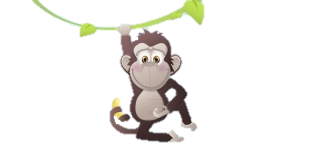 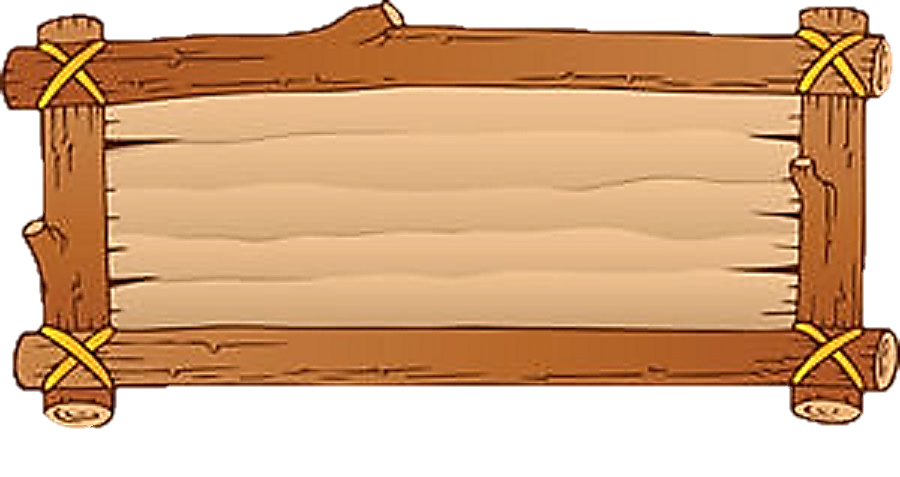 Em hãy giải cứu các loài vật trong rừng thoát khỏi sự bắt giữ của tên thợ săn độc ác bằng cách trả lời đúng các câu hỏi nhé!
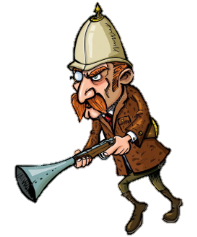 POW!
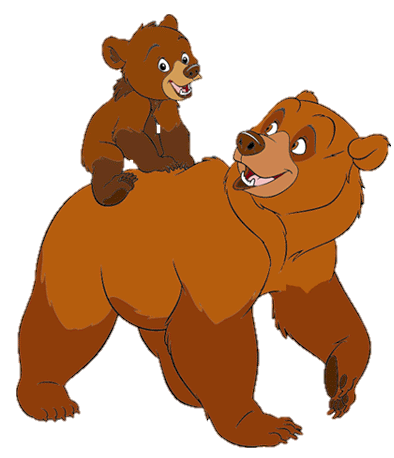 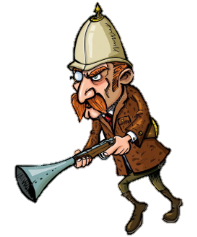 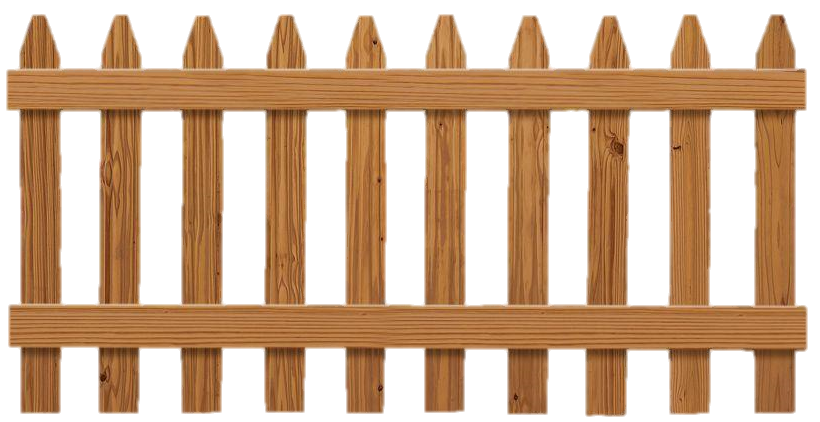 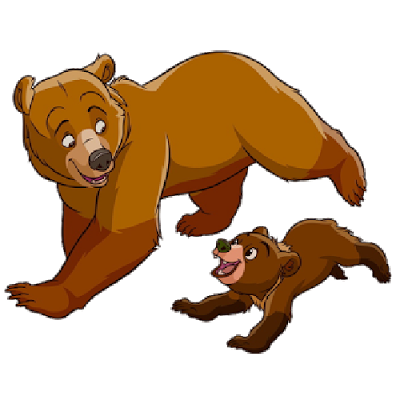 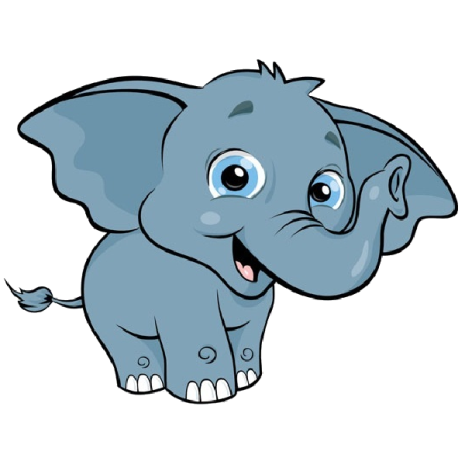 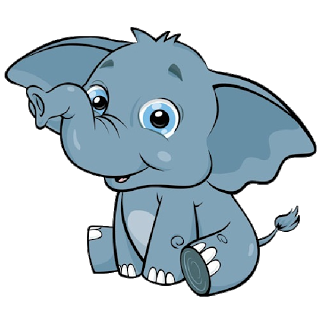 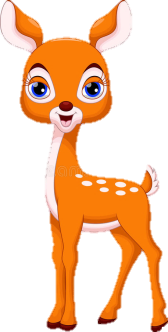 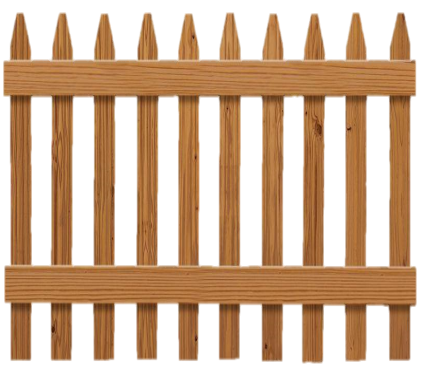 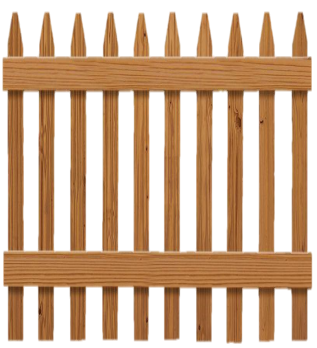 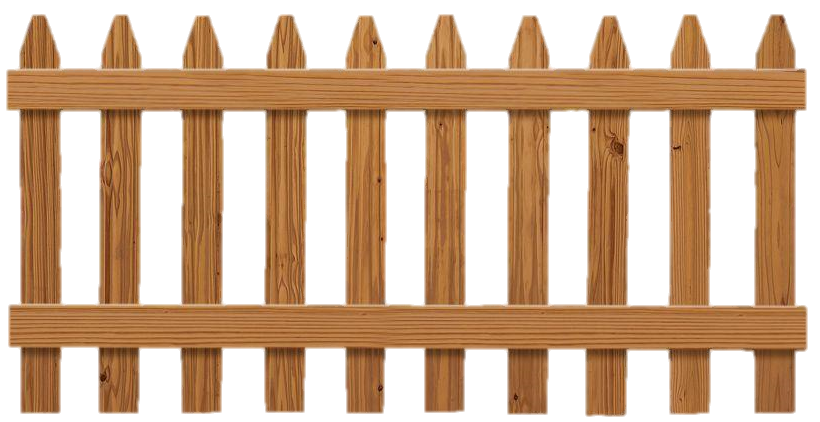 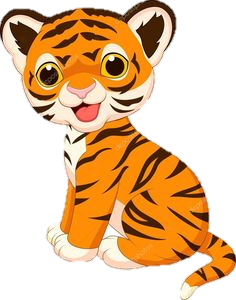 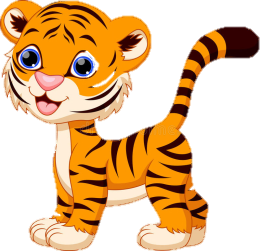 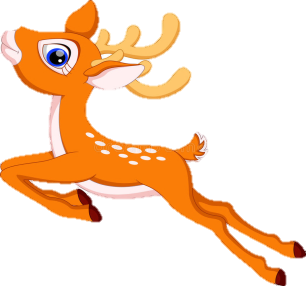 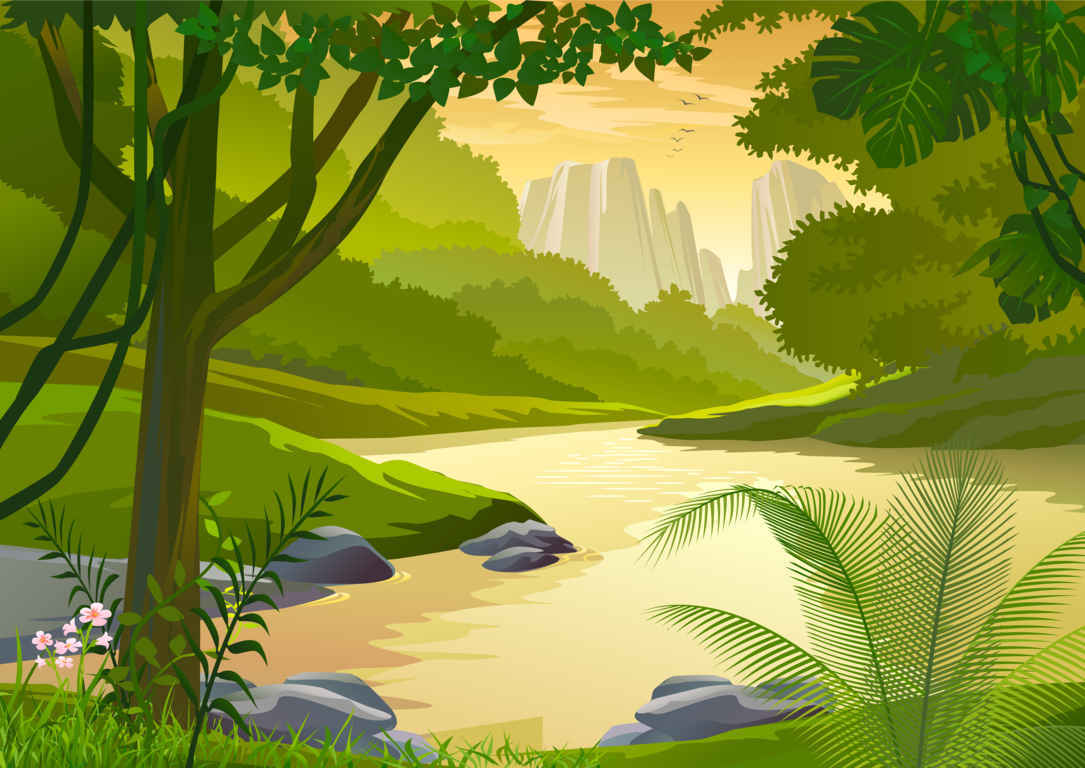 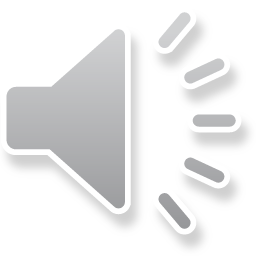 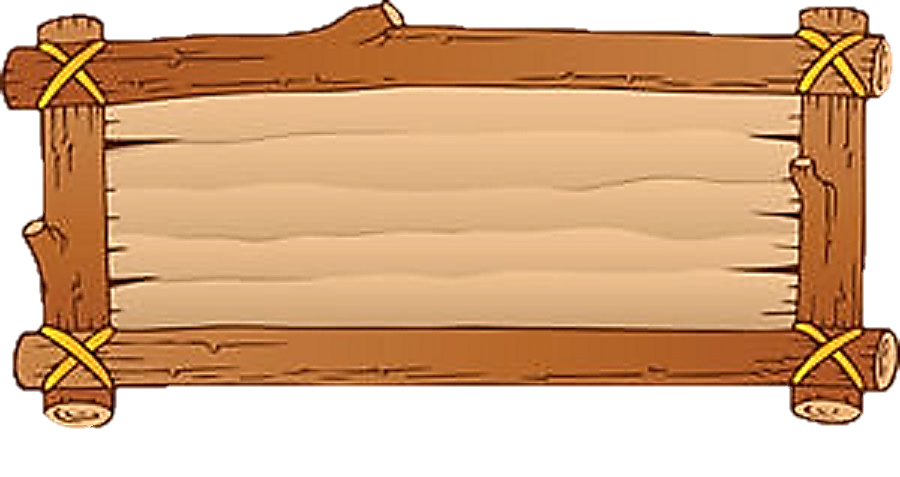 ….. – 5 = 8?
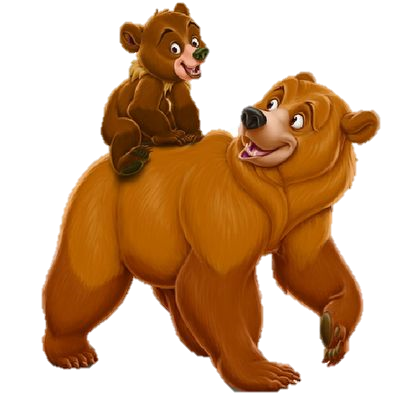 A. 12
B. 14
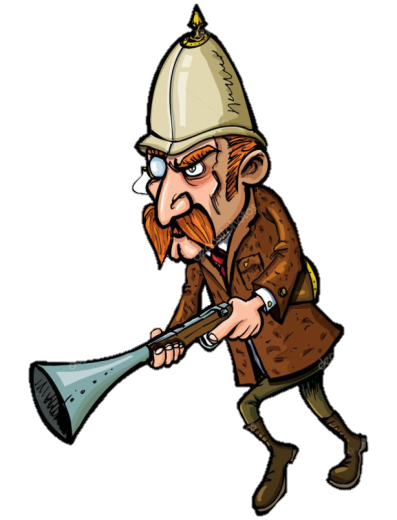 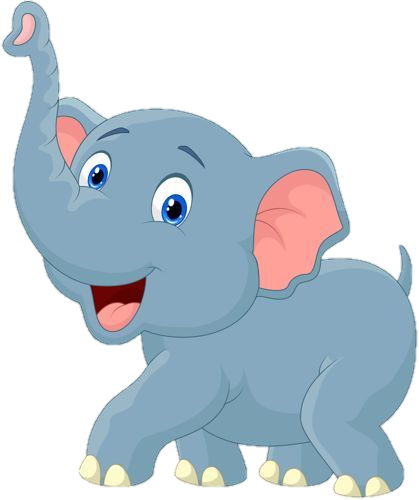 C. 13
D. 15
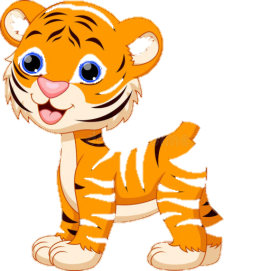 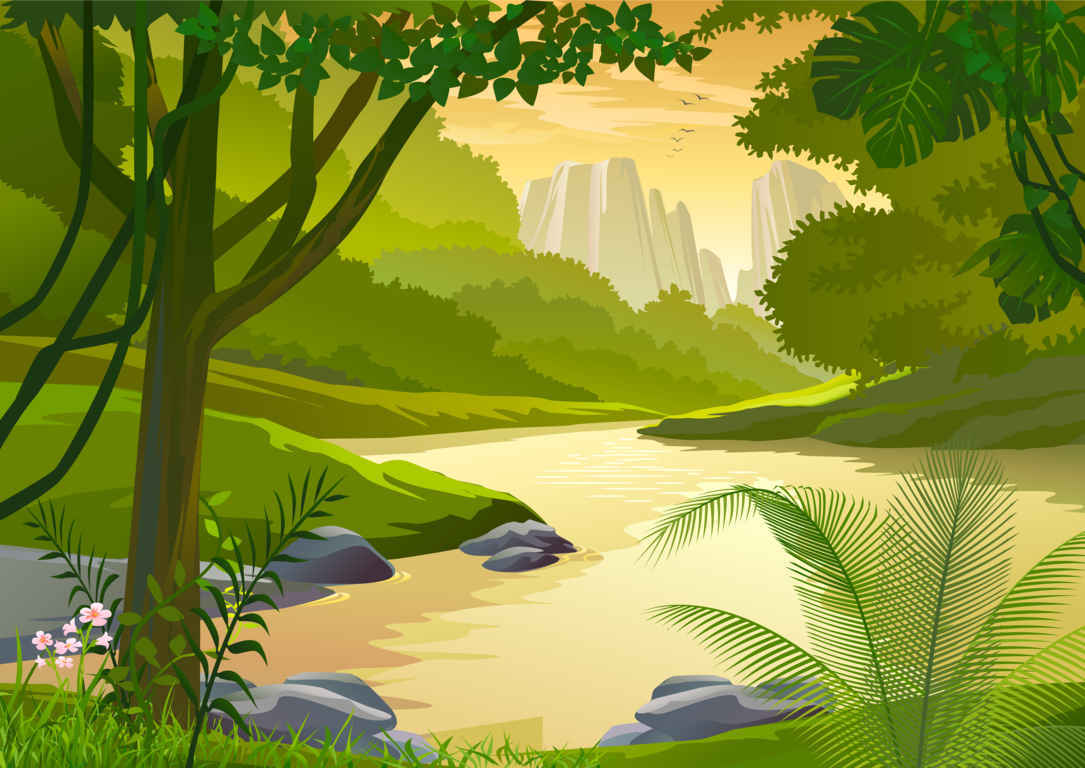 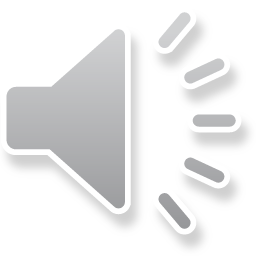 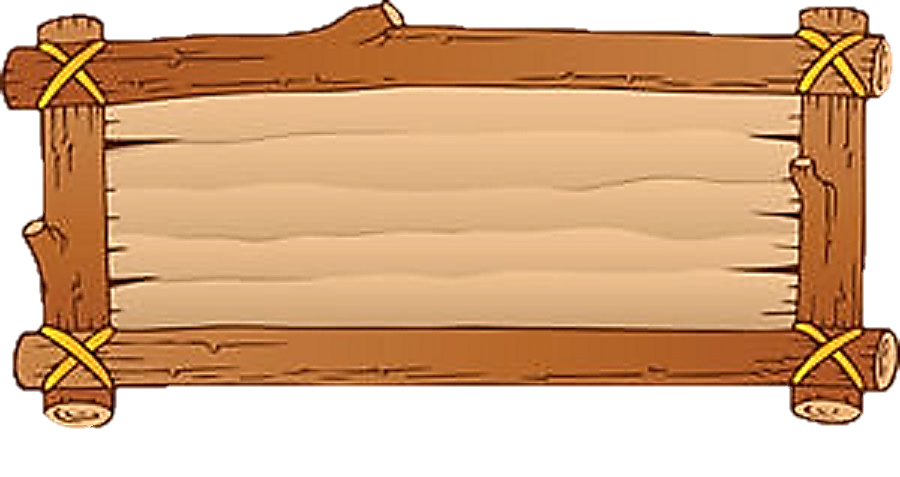 Tìm các phép tính có hiệu bằng 4
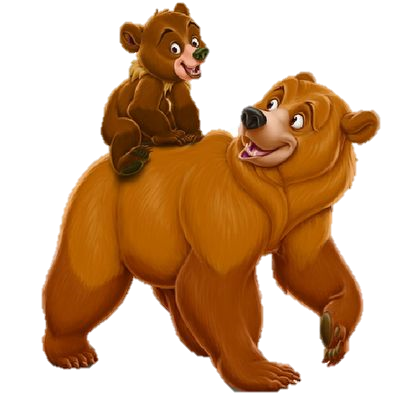 A. 12 - 8
B. 11 - 7
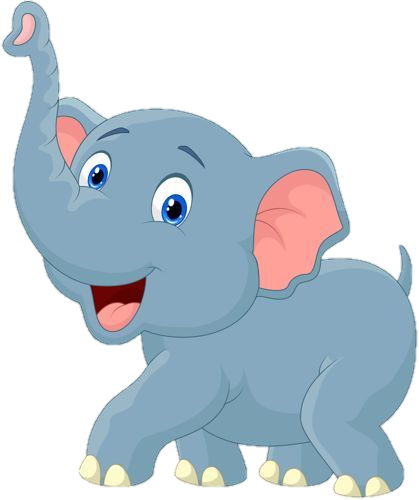 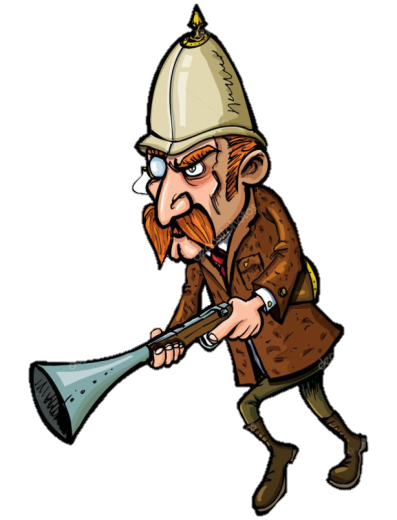 C. 12 - 7
D. 13 - 9
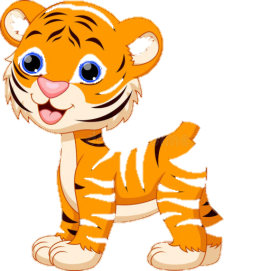 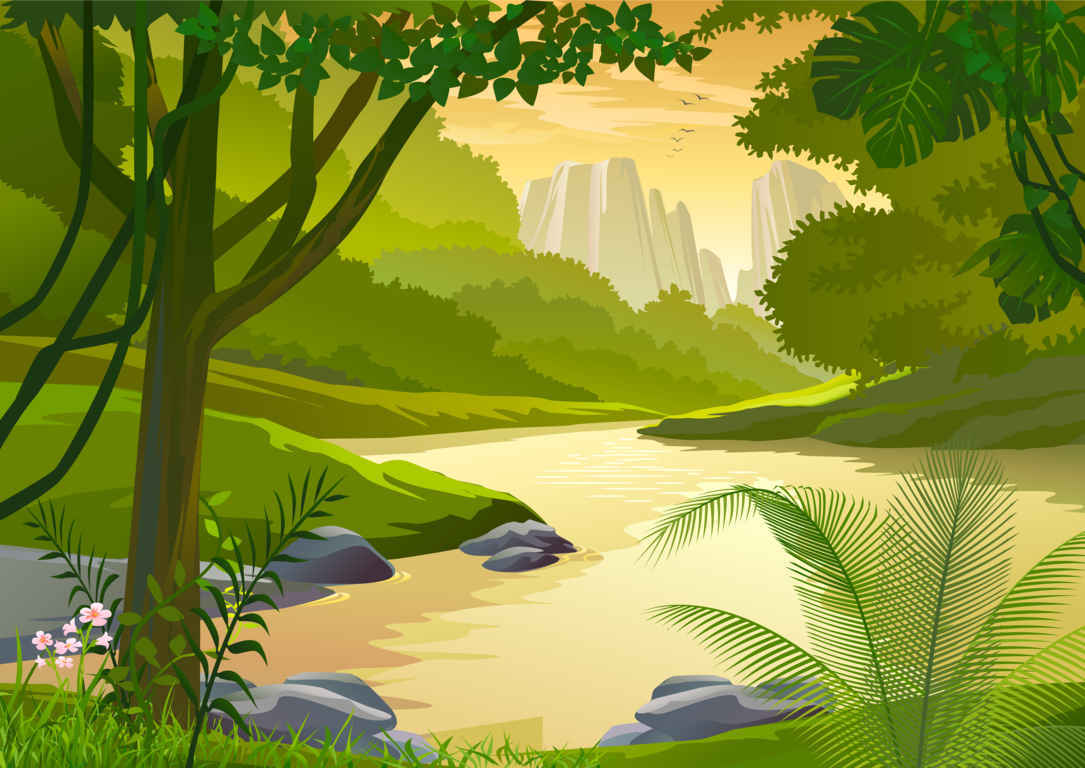 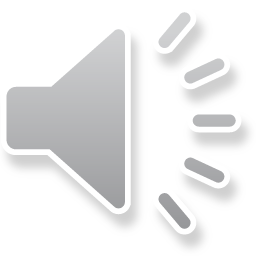 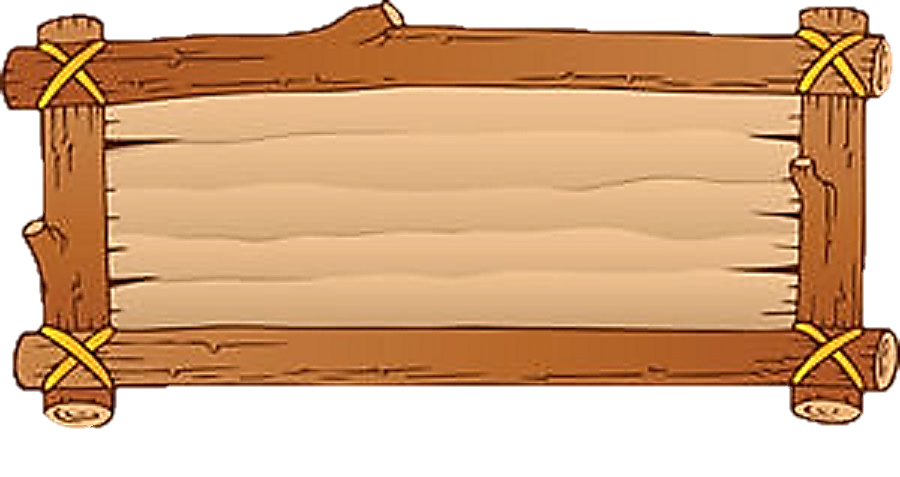 ….. – 6 = 7
B. 14
A. 13
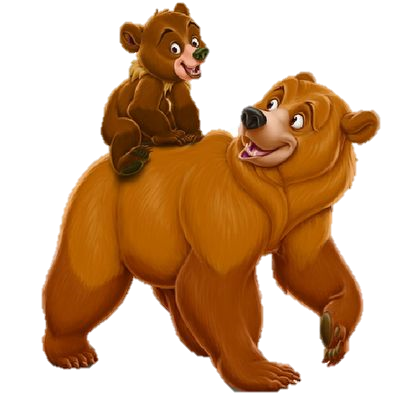 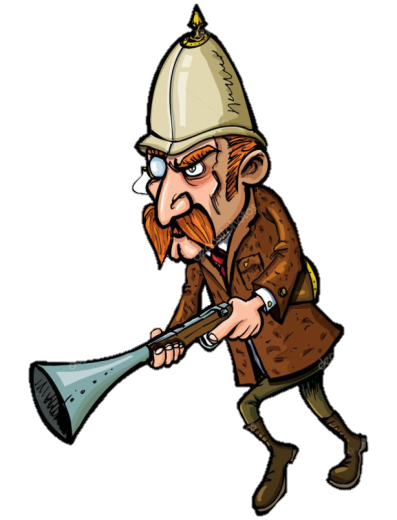 C. 11
D. 12
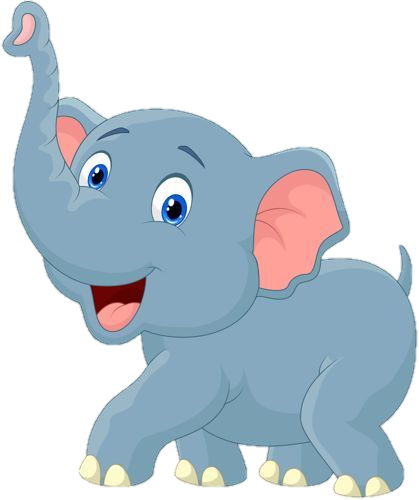 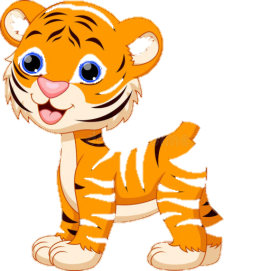 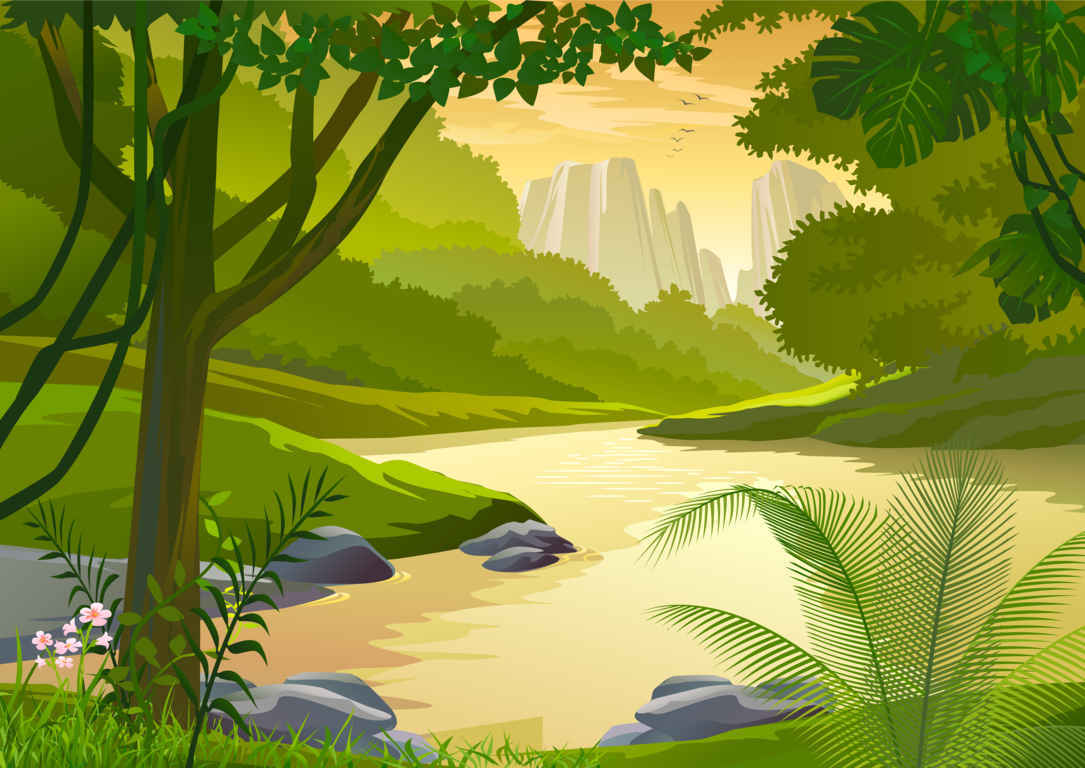 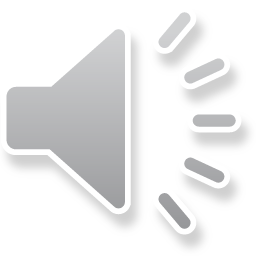 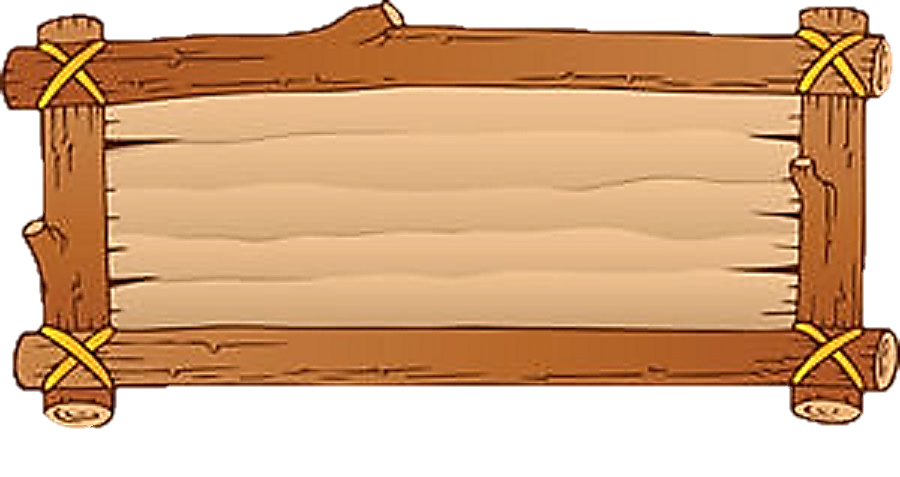 15 - ….. = 8
A. 6
B. 8
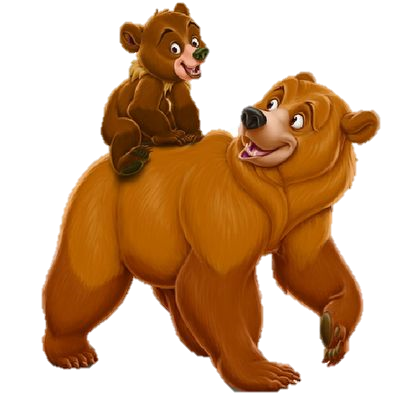 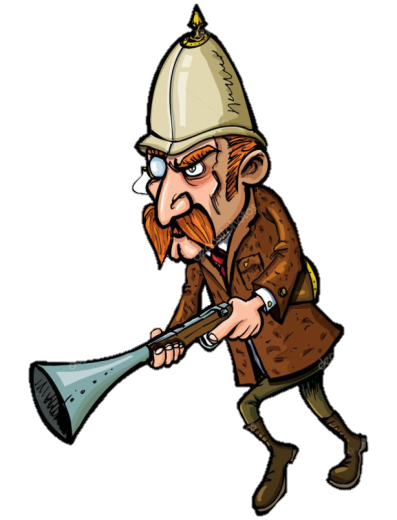 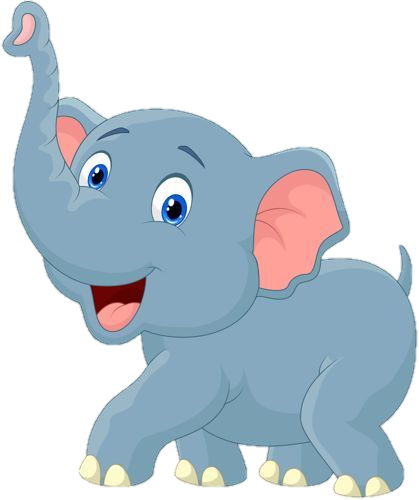 C. 9
D. 7
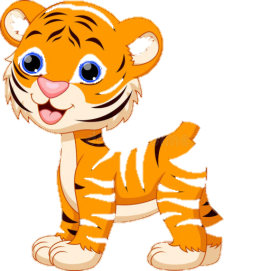 DẶN DÒ